Qualitative und quantitative Analytik von Produkten aus dem Alltag
Ein Experimentalvortrag von 
Wolfgang Proske, Schulchemiezentrum Zahna,
und 
Martin Schwab
Fachreferent Chemie, Dienststelle des Ministerialbeauftragten in Unterfranken
Was erwartet Sie heute?
Ursprüngliche Planung:
Workshop mit vielen Versuchen 
zum selber Ausprobieren
Online-Format des MNU-Kongresses
Experimentalvortrag mit ausgewählten Versuchen
Überblick über den Experimentalvortrag
Qualitative Nachweise
Tüpfelanalytik 

Quantitative Nachweise (Titration)
Technik der Halbmikrotitration
Säure-Base Titration 
Redoxtitration
Komplexometrie
Schönheit im kleinen MaßstabTüpfeltechnik
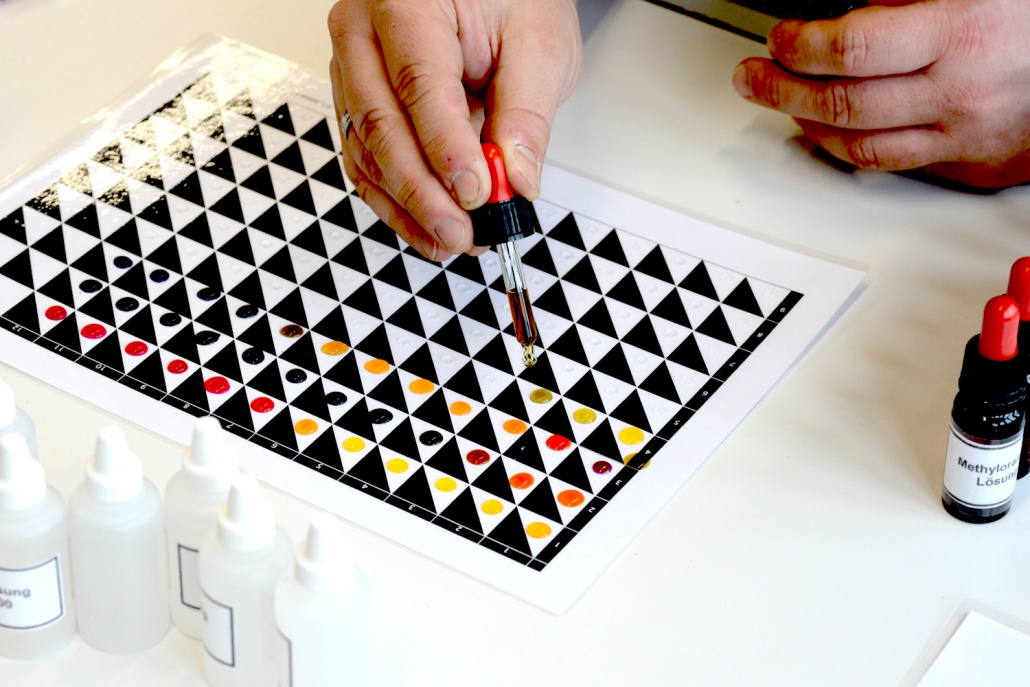 Vorteil
  schnell
  abfallarm
  platzsparend
  fachraumunabhängig
Materialien für die TüpfeltechnikGrundlagen der Tüpfeltechnik
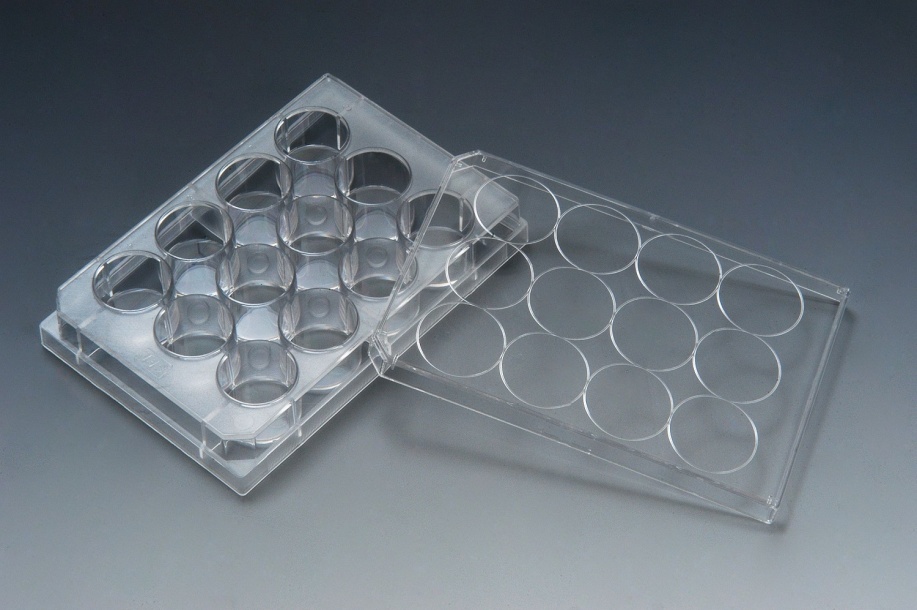 Für die Projektion geeignet!
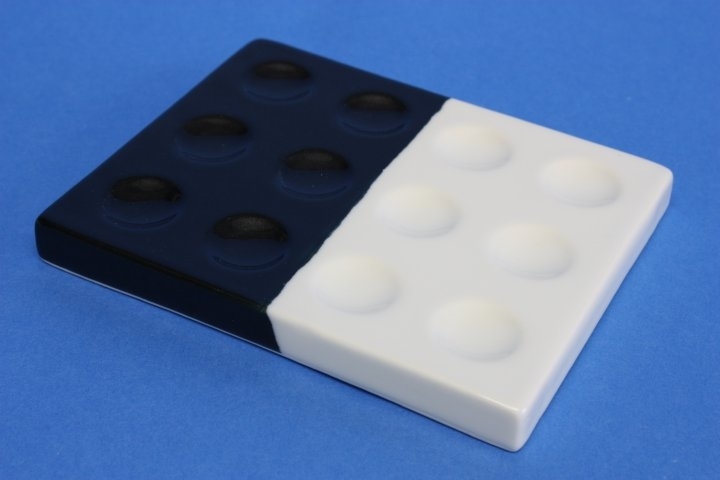 https://www.mbm-lehrmittel.de/
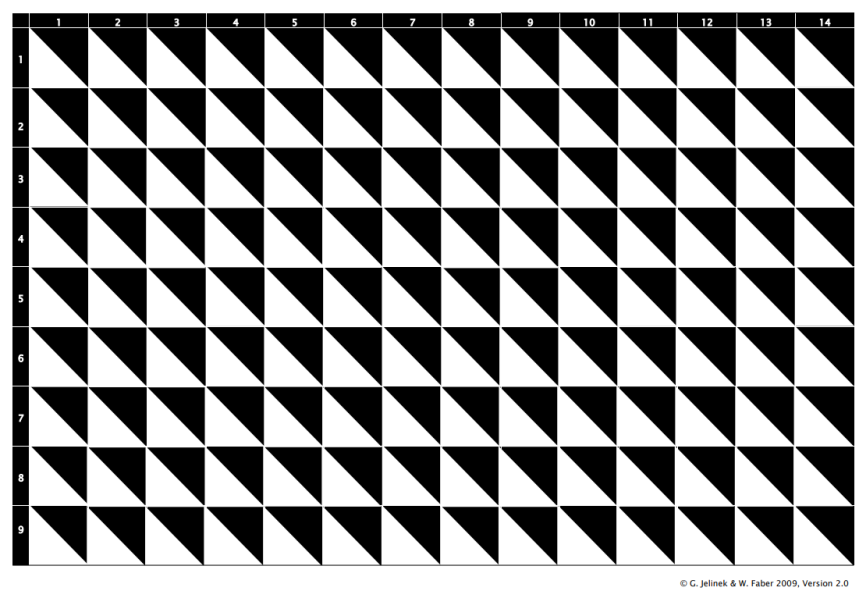 Tüpfelraster DIN A 4 zum selber Ausdrucken und Laminieren:
https://www.fachreferent-chemie.de/wp-content/uploads/Raster-2.0.pdf
Materialien für die TüpfeltechnikGrundlagen der Tüpfeltechnik
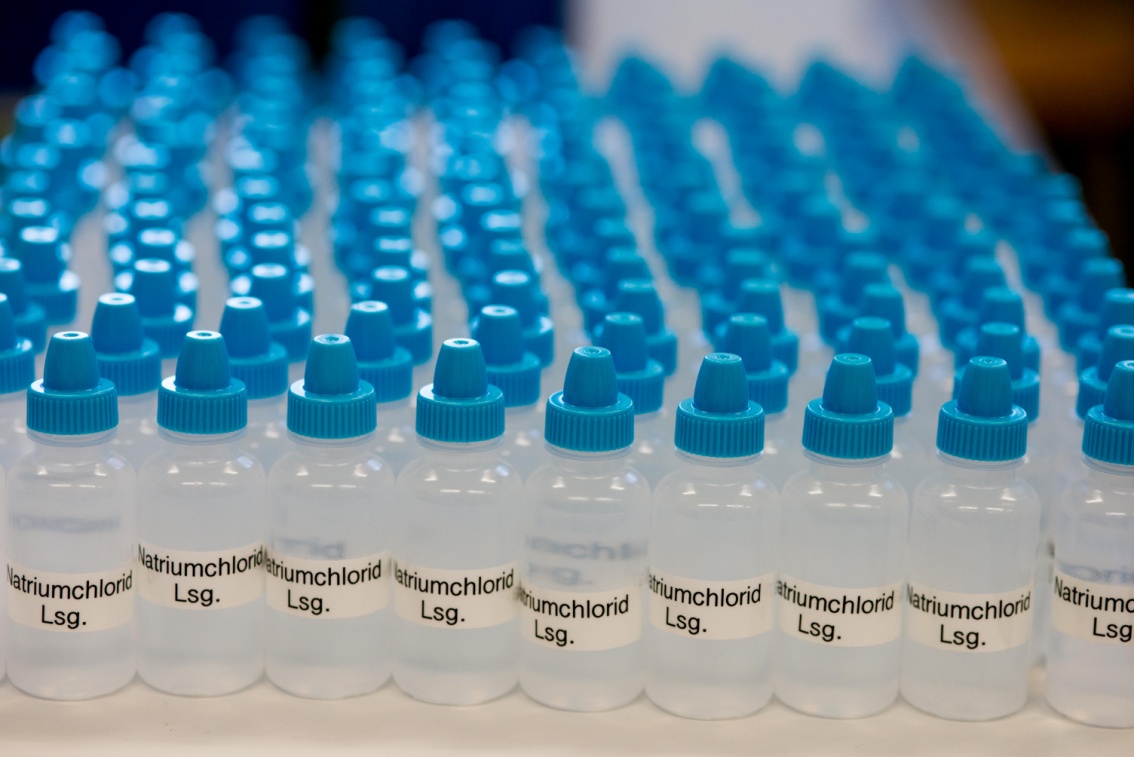 Tropffläschchen arbeitssparend abfüllen
(Scheidetrichter verwenden)
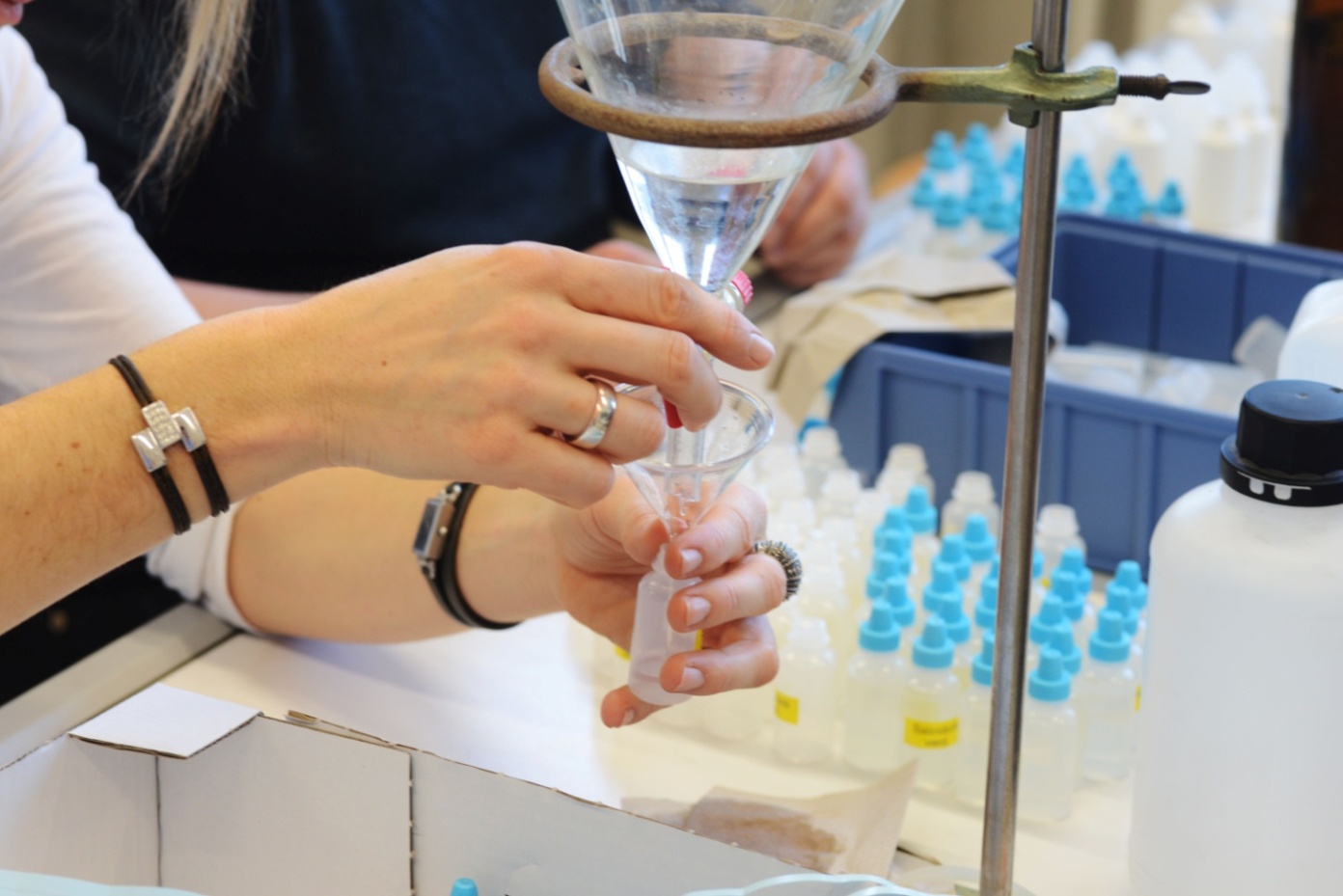 Bei undurchsichtigen Flaschen  
mit  Messzylinder
Beschriftung - EtikettierungGrundlagen der Tüpfeltechnik
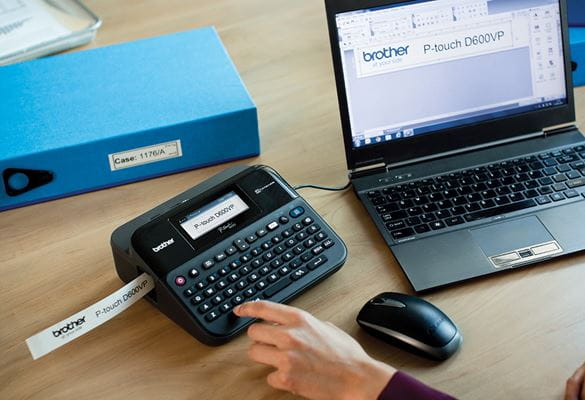 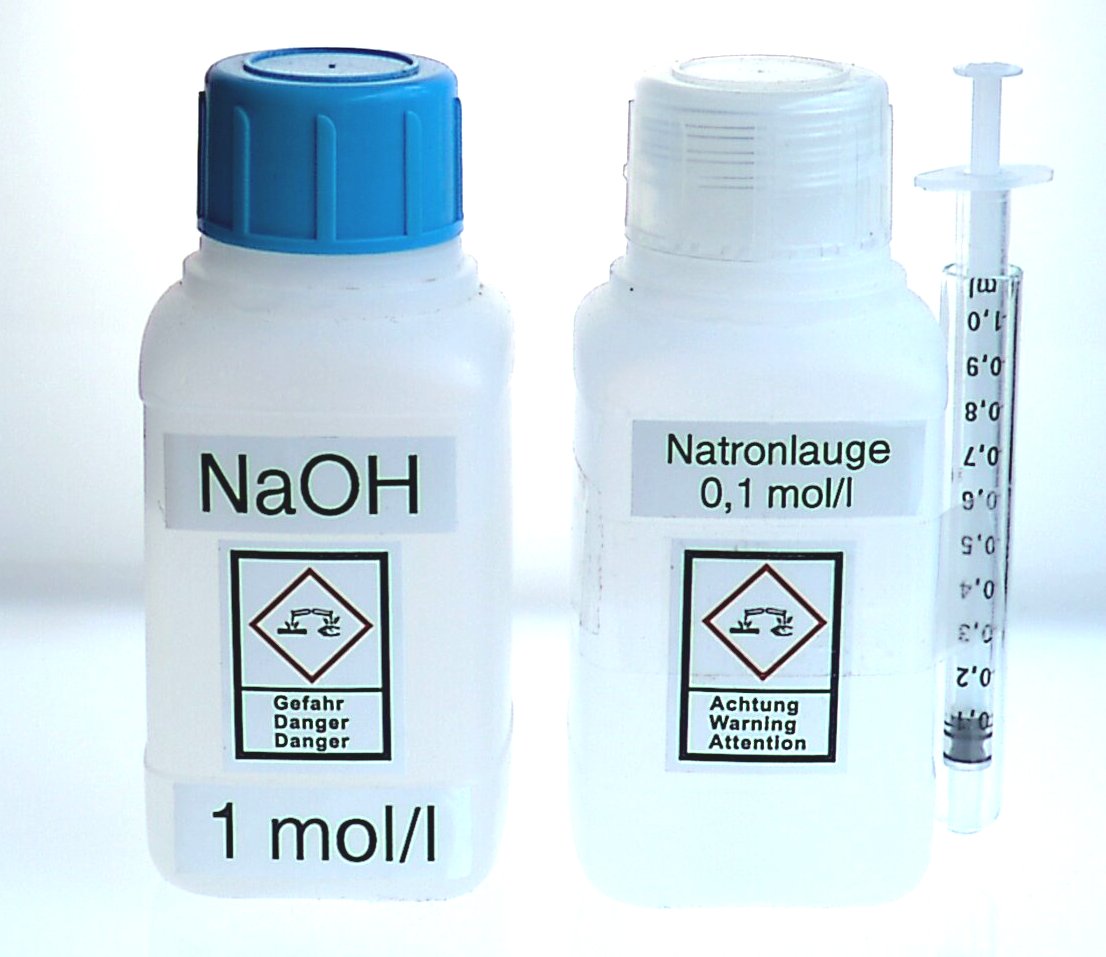 Vorteil der Bänder
Chemikalienfest
Lichtecht
Verschiedene Farben
Anforderung an das Gerät
  Gerät mit Tastatur
  Bänder 24 mm Höhe (36 mm auch möglich)
  Druckausgabe 360 x 720 dpi
Brother TZe-131 12mm Schriftband P-touch Tape 8 m 
Preisbeispiel: Etwa 10 Euro
Iodiertes SpeisesalzIonennachweise auf der Tüpfelplatte
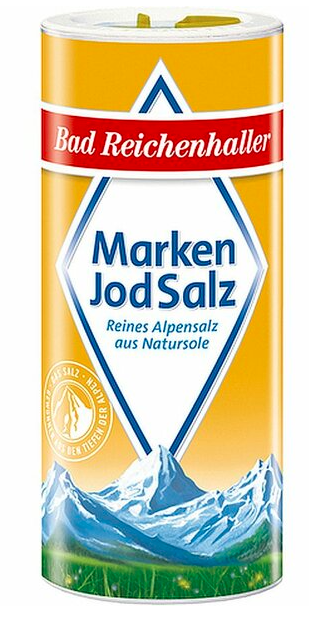 Woraus besteht der "Iod"-Zusatz?
  Iod, Iodid oder Iodat?
  Nachweis mit der Iod-Stärkereaktion
IO3-  +   5I-  + 6H+      3 I2  +  3 H2O
Auch im 1g – Beutel erhältlich
Weitere Salzarten: Himalaya-Salz, Diätsalz, Pökelsalz
Molybdänblau-ReaktionCola auf der Tüpfelplatte
Molydänblau-Reaktion wird auch für photometrischen Phosphatnachweis verwendet.
Ohne Reagenz
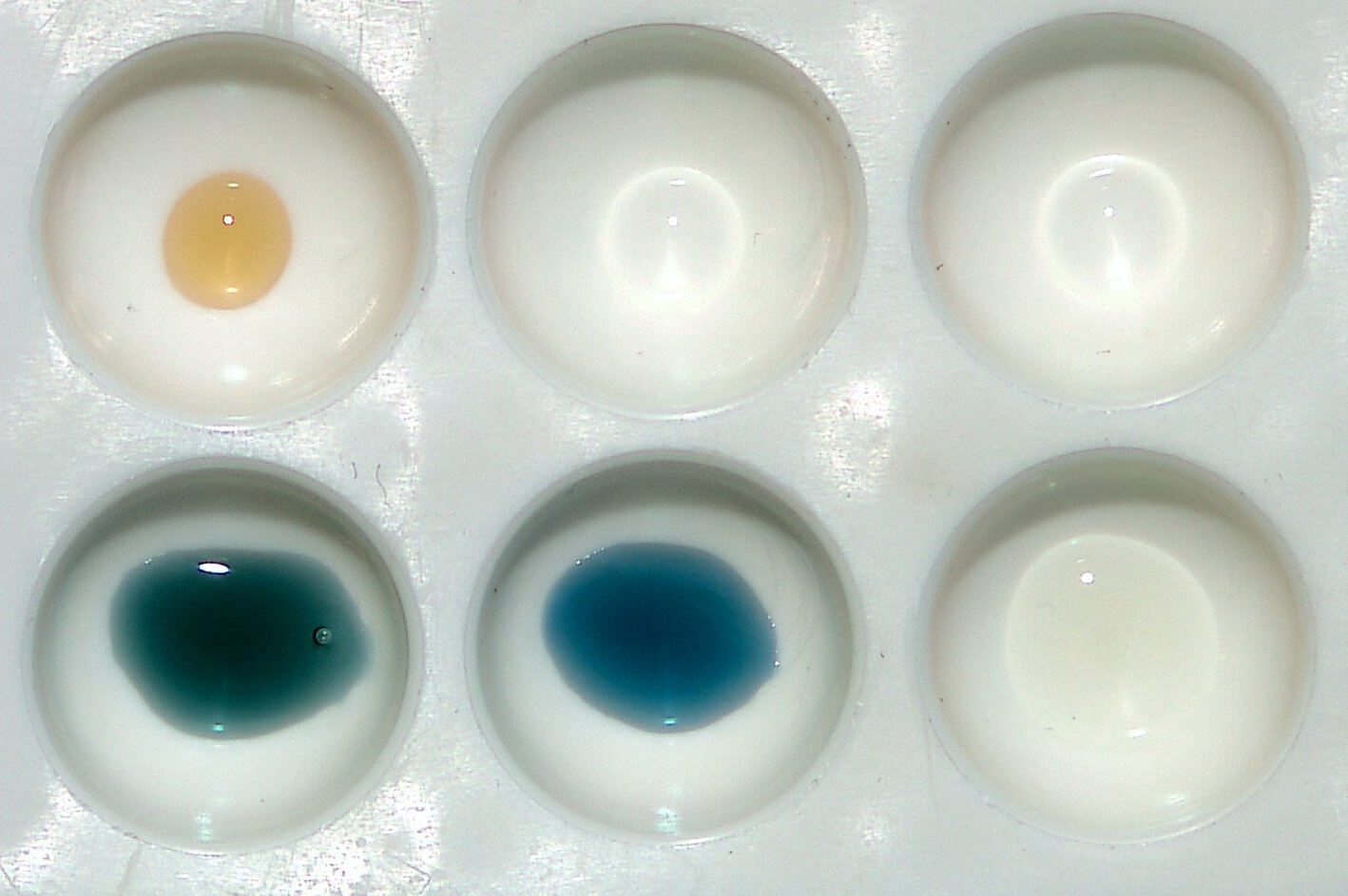 Phosphat-Ionen
angesäuerte
Molybdat-Lsg.
Phosphormolybdat-
Komplex
Mit Reagenz
Zinn(II)-Lsg.
(Reduktions-
Mittel)
Phosphor-
Molybdänblau
Cola classic
Phosphorsäure
Wasser
Biuret auf der TüpfelplatteEiweiß-Nachweis
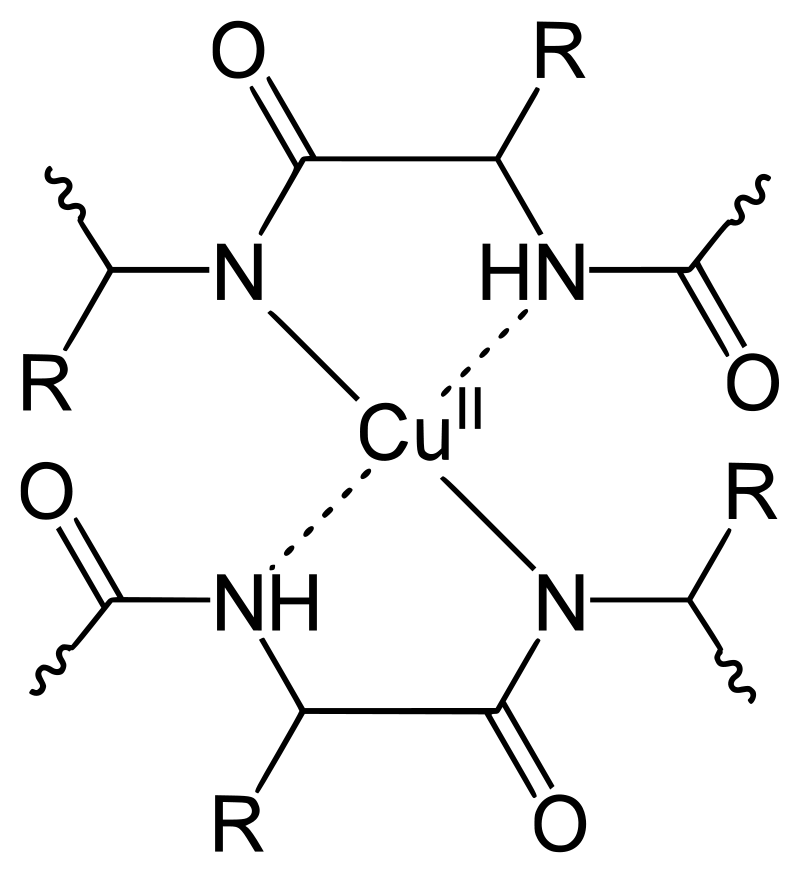 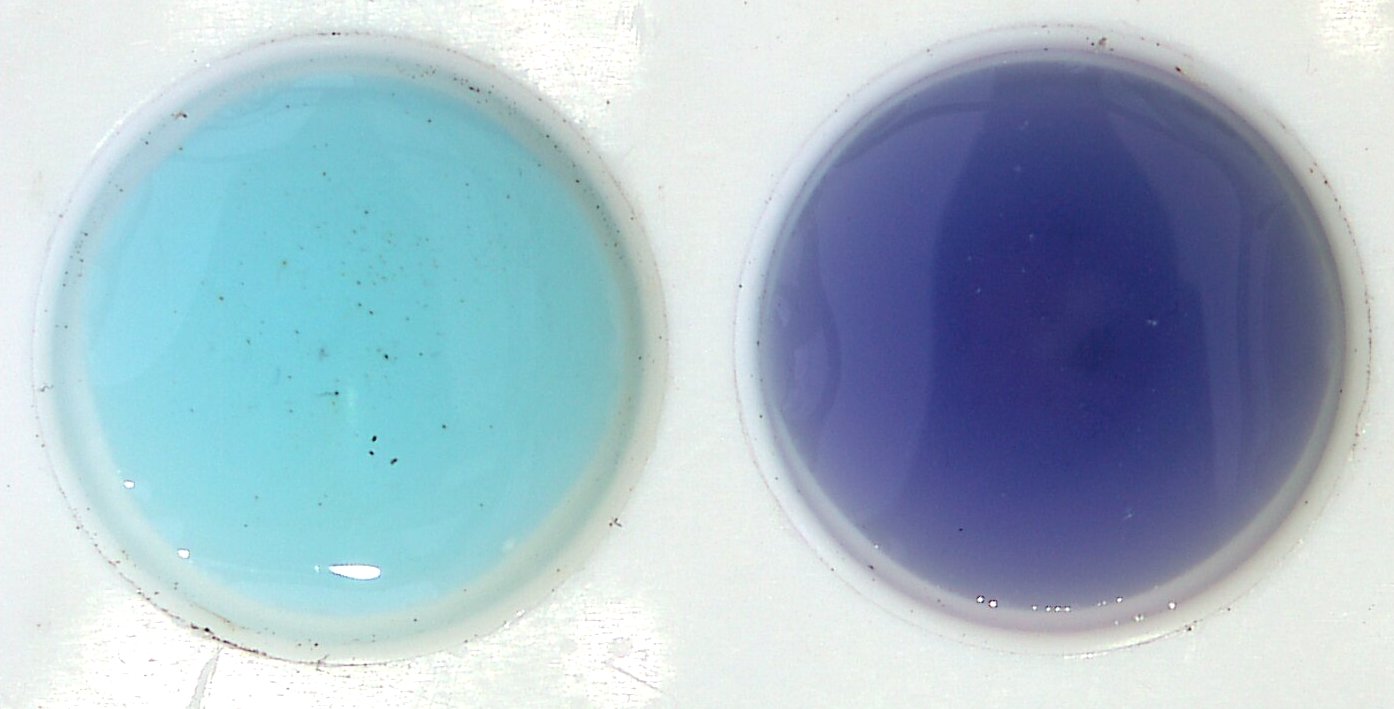 Reagenzlösung: 
Alkalische Kupfer(II)-Sulfat-Lsg., komplexiert mit Kaliumnatriumtartrat
(verhindert Ausfällen von Cu(OH)2)
Proben:
Streichholzkopfgroße Proben von Quark, Joghurt oder Eiweißlösungen
“Eiweißfehler” von IndikatorenEiweiß-Nachweis
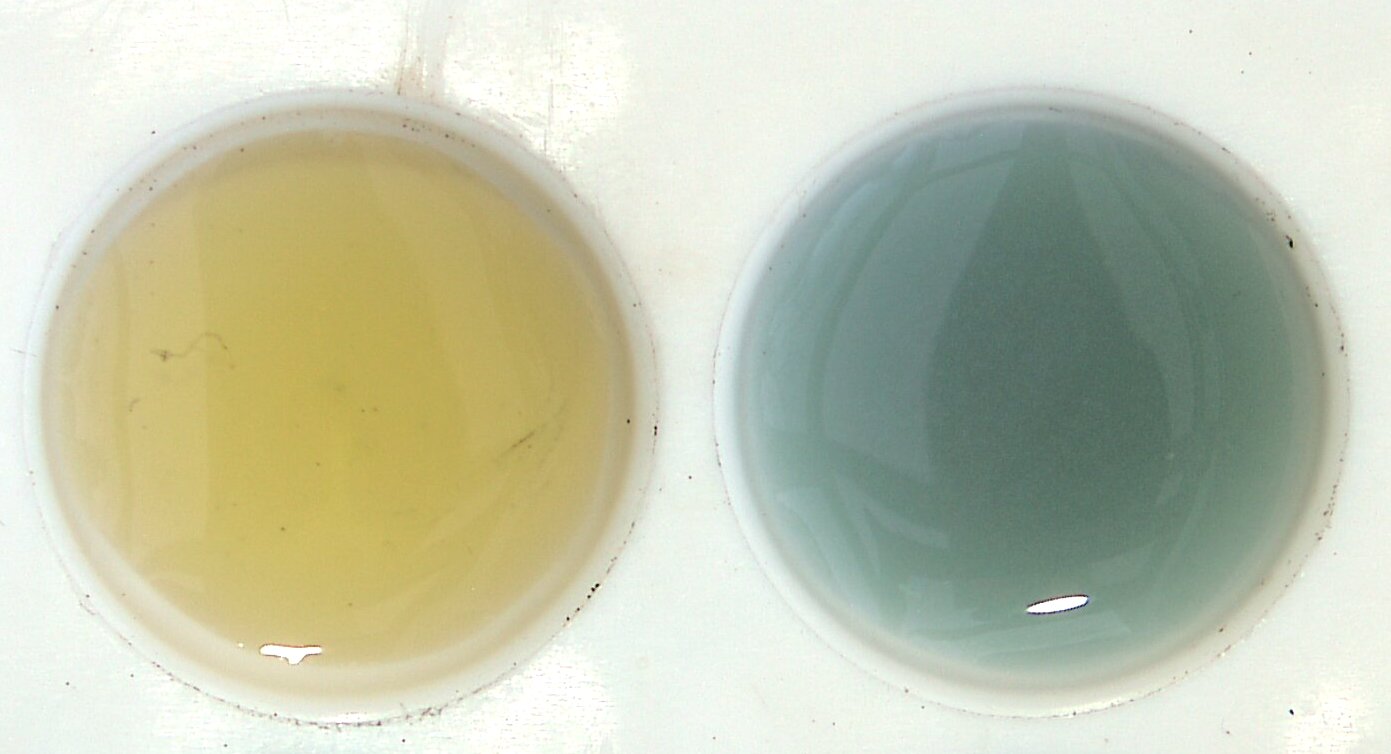 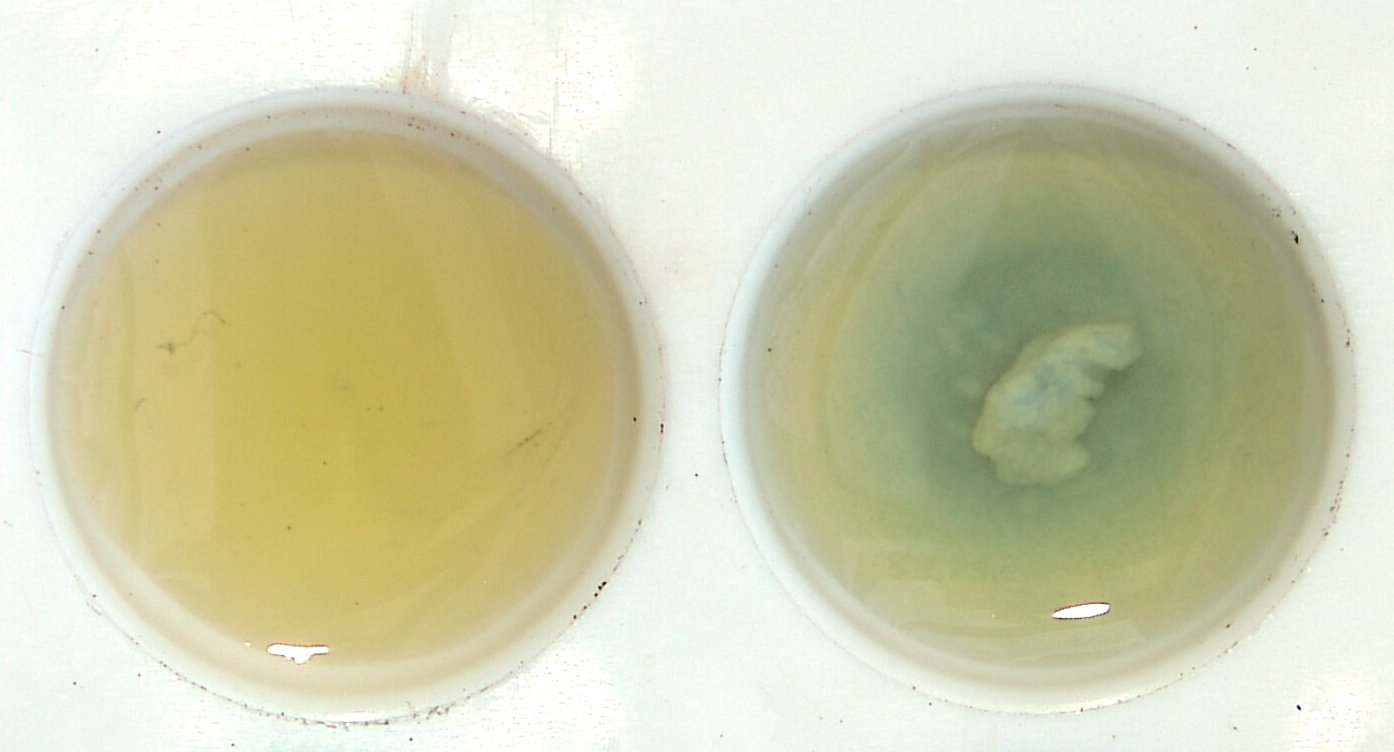 Reaktionsprinzip:
Diese Reaktion basiert auf dem Phänomen, das als „Eiweißfehler“ von pH-Indikatoren
bekannt ist, bei dem ein stark abgepufferter Indikator seine Farbe bei vorhandenen 
Proteinen verändert, da der Indikator Wasserstoffionen an das Protein abgibt.
Reagenzlösung:
Bromphenolblau in auf pH 3 abgepufferter Lösung
Proben:
Streichholzkopfgroße Proben von Quark, Joghurt oder Eiweißlösungen
pH-Abhänigkeit von BromphenolblauEiweiß-Nachweis
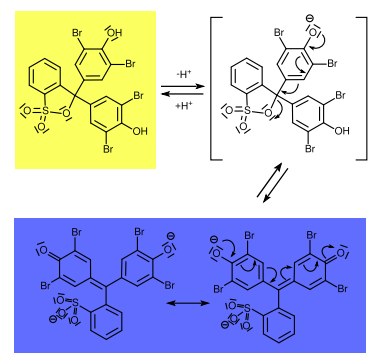 Immer dann, wenn es in einer sauer abgepufferten Lösung zu einer Farbänderung kommt, ist dies ein Nachweis für Eiweiß!
HalbmikrotitrationGrundlagen der Halbmikrotitration
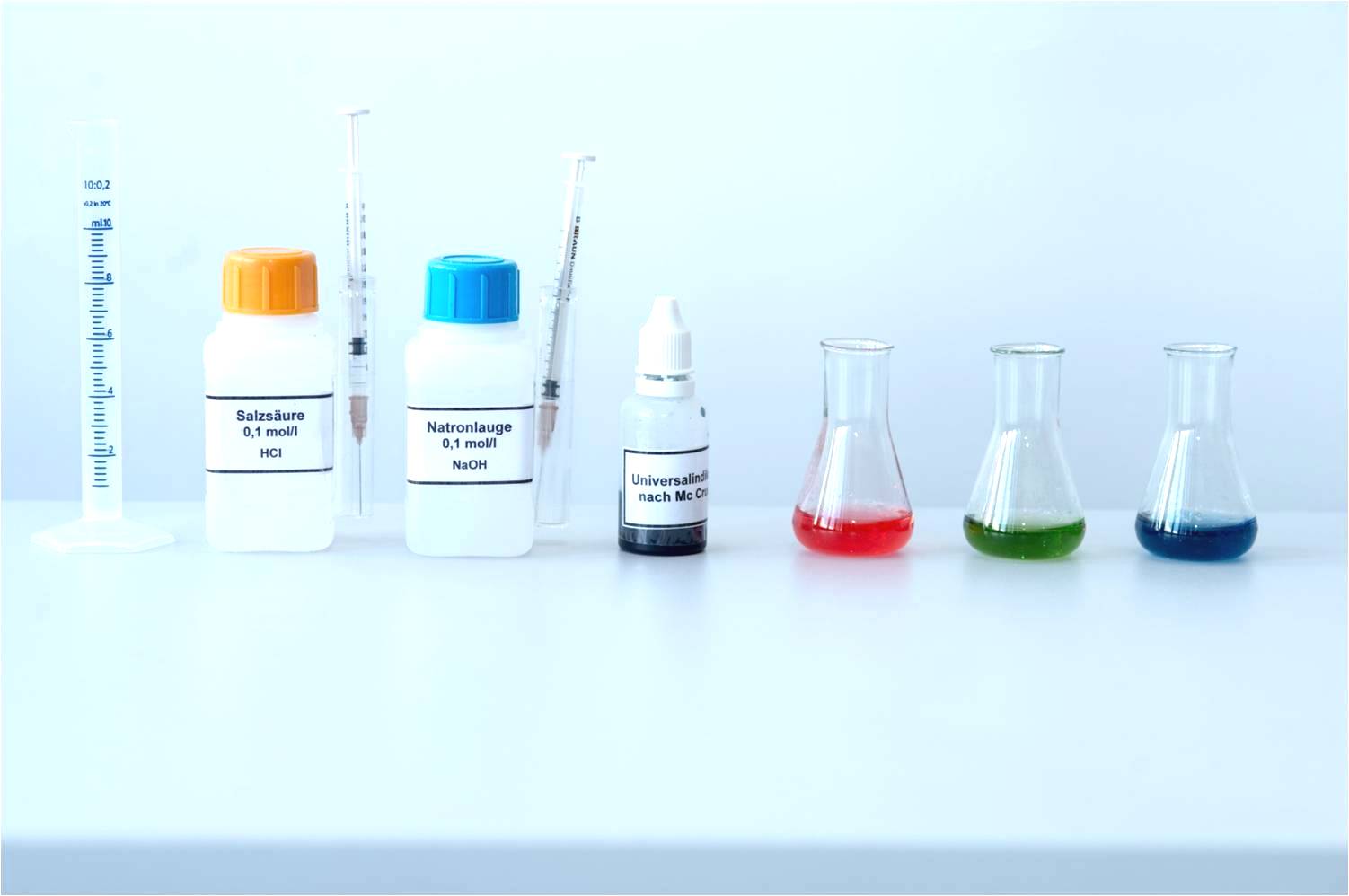 Vorteile analog der Tüpfeltechnik:
  	Geringes Gefahrenpotential (keine festsitzenden Schliffe)
 	Fachraumunabhängiges Arbeiten möglich
 	Kleine Mengen, schnelle Vorbereitung und Durchführung
 	Hohe Schüleraktivität
 	Kostengünstig
Die Tuberkulinspritze – die ErsatzbüretteGrundlagen der Halbmikrotechnik
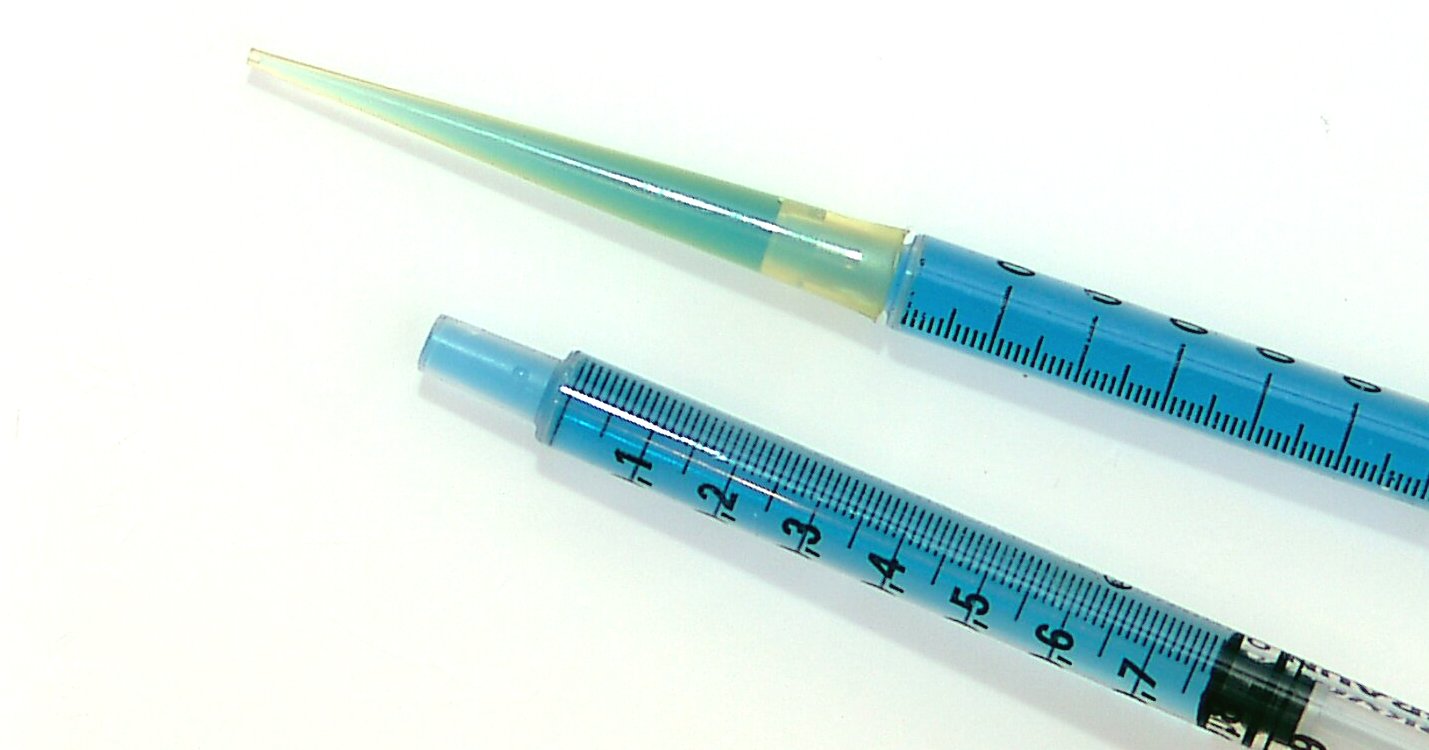 1 ml Spritzen mehrmals
wiederverwendbar
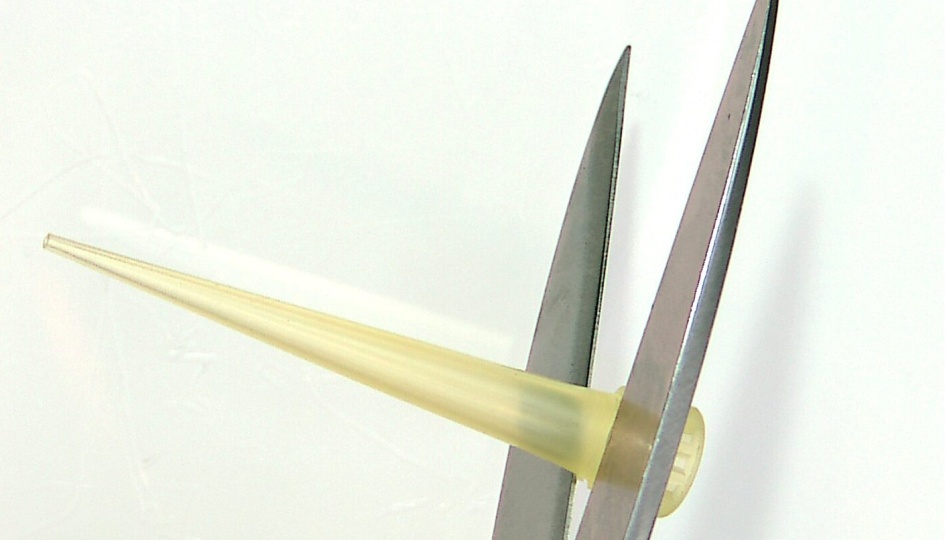 Eppendorfpipettenspitzen als 
Feintropfer
Ablesegenauigkeit der TuberkulinspritzeGrundlagen der Halbmikrotechnik
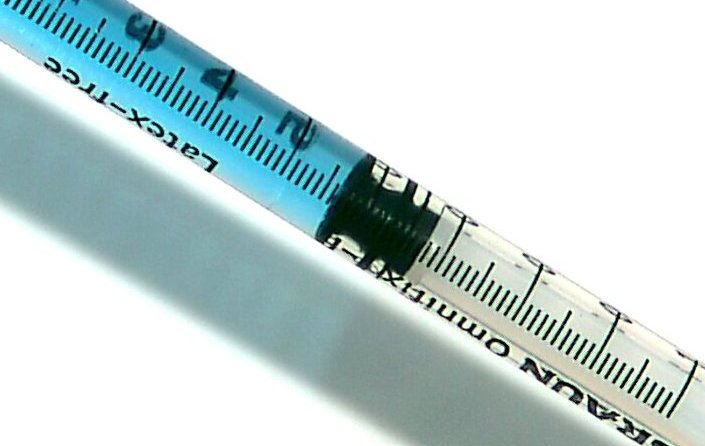 Ablesegenauigkeit: 
0,01 ml
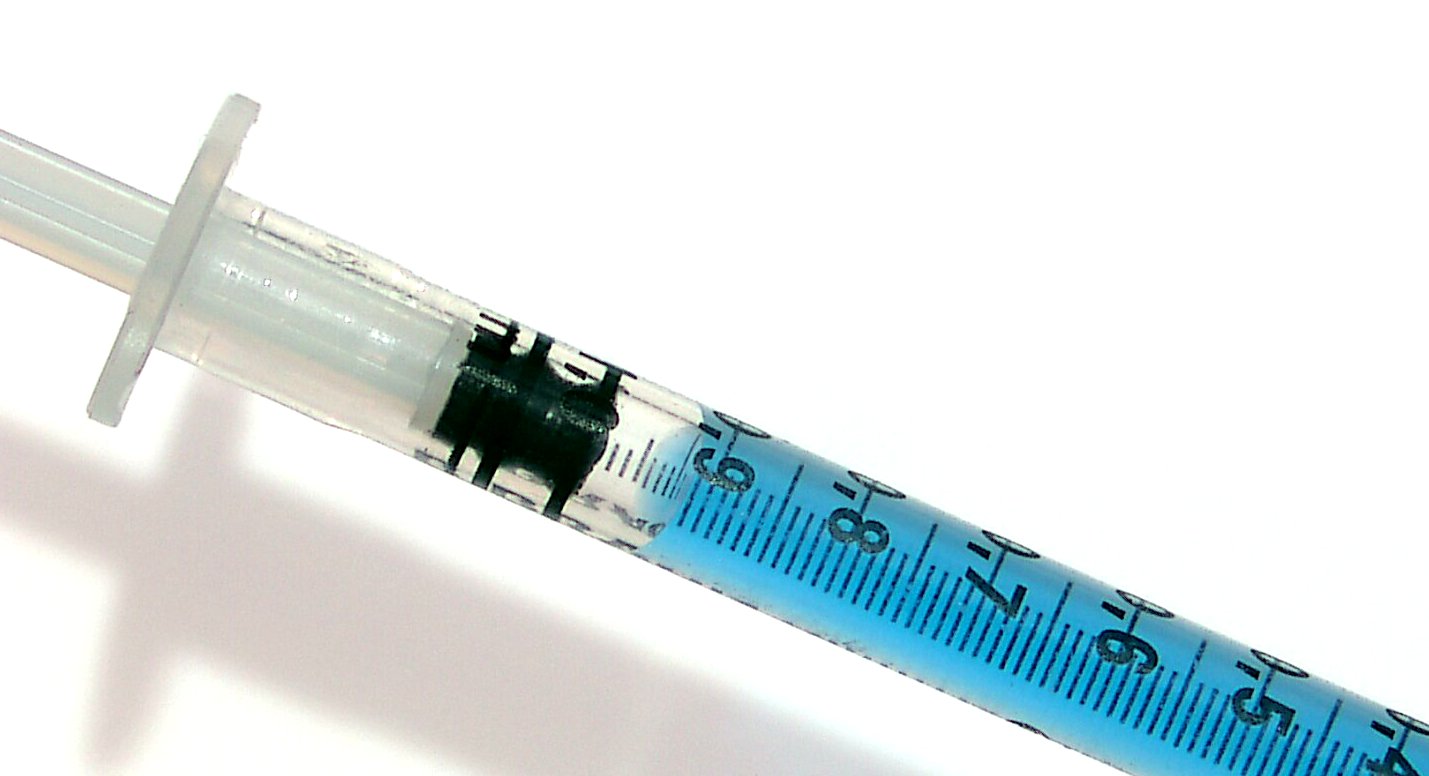 Luftblasen als Quelle von Ungenauigkeiten
Gehaltsbestimmung SalmiakgeistSäure-Base-Titration
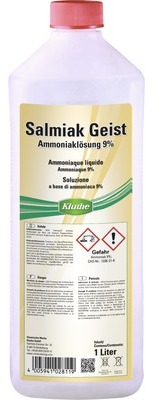 Herstellung der Probelösung:
Verdünnen der käuflichen Lösung im Maßkolben: 1 ml auf 100 ml 
  Anpassung der Konzentration an den Halbmikromaßstab
  Verringerung des Gefahrenpotentials
Durchführung der Titration:
 	10 ml Wasser im Erlenmeyerkolben, 25 ml, vorlegen
	1 ml Probelösung dazugeben
  	1 Tropen Indikator dazugeben
  	Mit Salzsäure, 0,1 mol/l, bis zum Farbumschlag titrieren
Indikator zur Auswahl:
Titrationskurve einer schwachen BaseSäure-Base-Titration
NH3 (aq)   +  HCl (aq)   →  NH4Cl(aq) + H2O
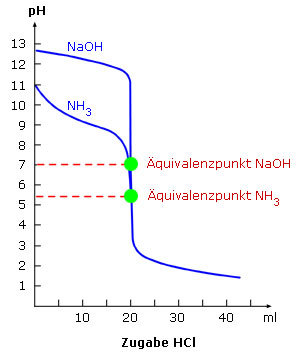 Am Äquivalenzpunkt liegt nur eine Ammoniumchlorid-Lsg. vor.
Äquivalenzpunkt liegt im schwach sauren, da NH4+-Ionen als 
schwache Säure  gegenüber Wasser reagieren.
Mischindikator nach Cooper:
Bromkresolgrün Na-Salz
   Methylrot Na-Salz
   in Wasser lösen
1 HCl(aq)   +  1 NH3(aq)                           NH4Cl(aq)  +  H2O
Gesucht (B)
c(Ammoniak)
Gegeben (S)
c(Salzsäure) = 0,1 mmol/ml
n =  0,05 mmol
c =  0,05 mmol/ml
n = 0,05 mmol
V = 0,5 ml
m =  0,85 mg
Verbrauch:
V(Volumen) =
1 ml
n = c × V
n
V
c  =
Probevolumen
 nur 1/100 der
Gesamtmenge
× 1
BerechnungSäure-Base-Titration
M(Ammoniak) =
17 g/mol
m = n × M
m (Ammoniak) = n(Salzsäure) x M (Ammoniak) x 100
Gesucht (A)
m(Ammoniak)
85 mg Ammoniak in 1000 mg Ausgangslösung
8,5 % Ammoniak-Lösung
Brausetabletten als ‟Standard”- Probe
Gehaltsbestimmung Ascorbinsäure
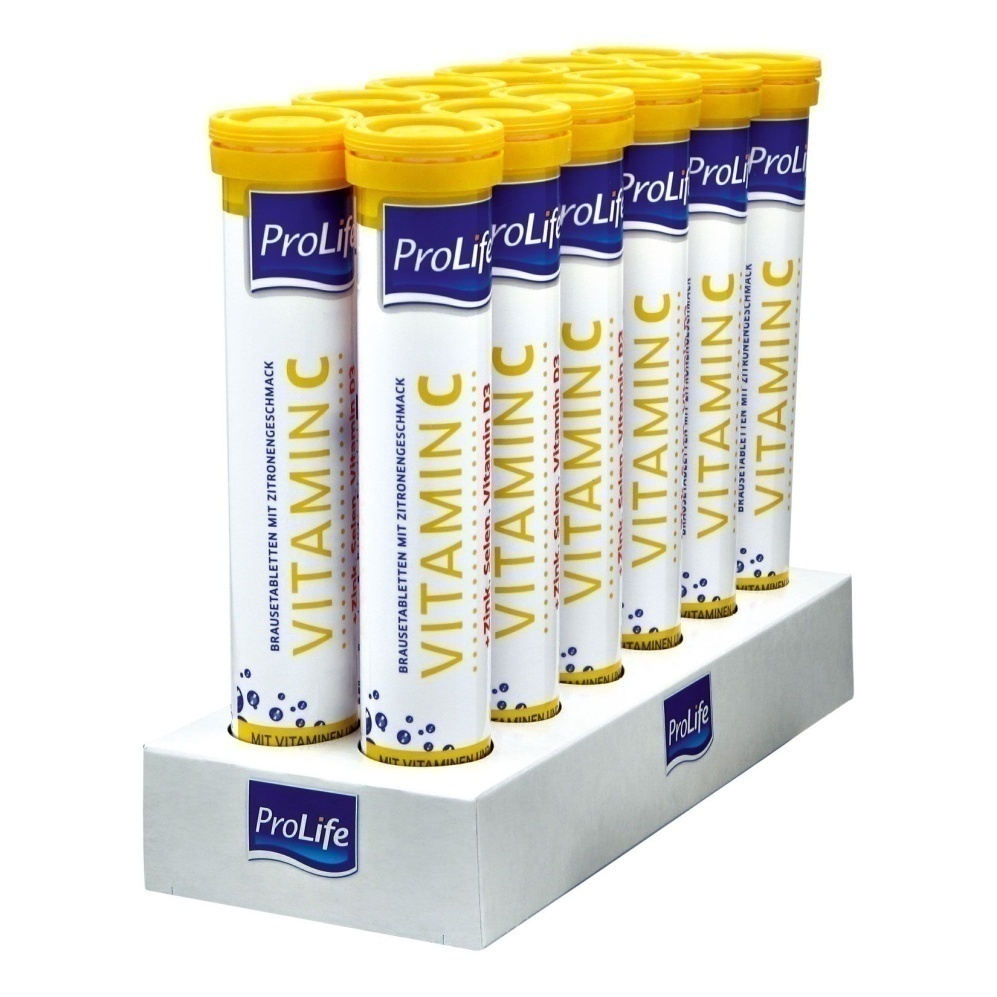 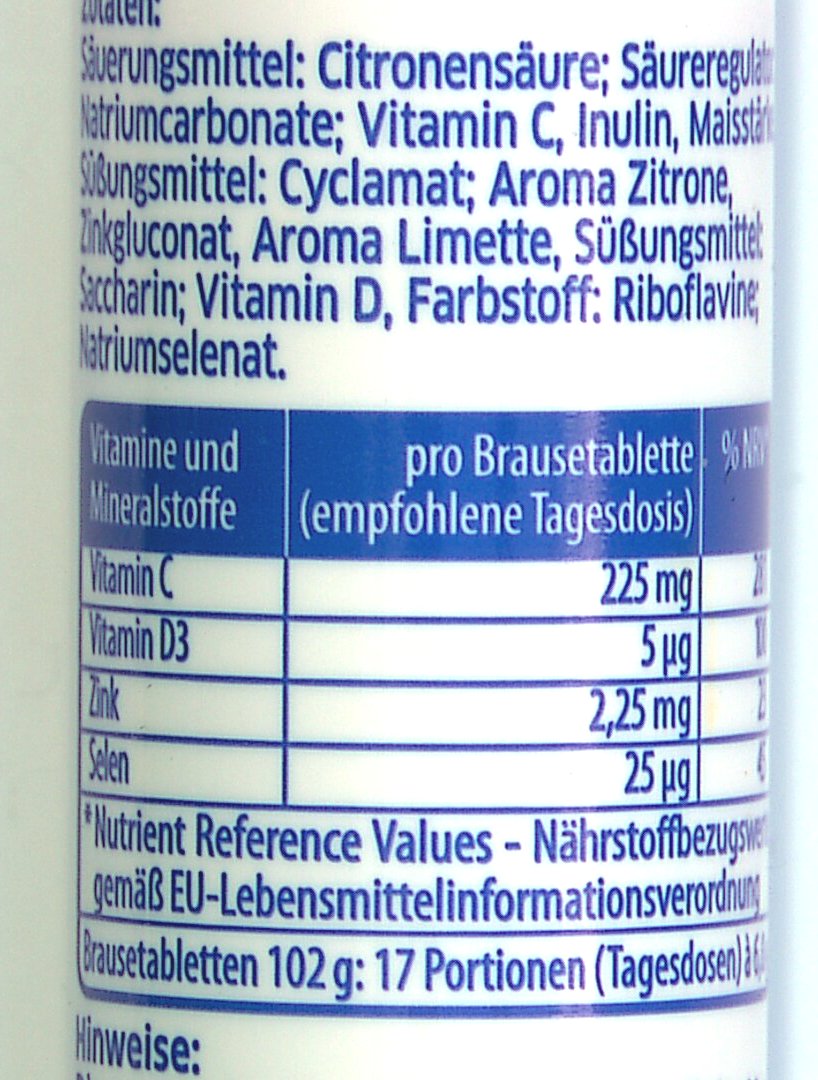 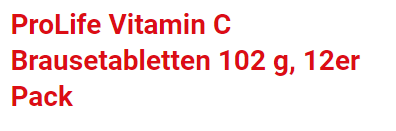 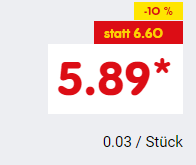 Genauigkeit der Methode über die Gehaltsangabe in einer Brausetablette nachprüfen
Chemische Arbeitsmethoden kennenlernen: Maßkolben
Warum nicht über Säure-Base-Titration?
Gehaltsbestimmung Ascorbinsäure
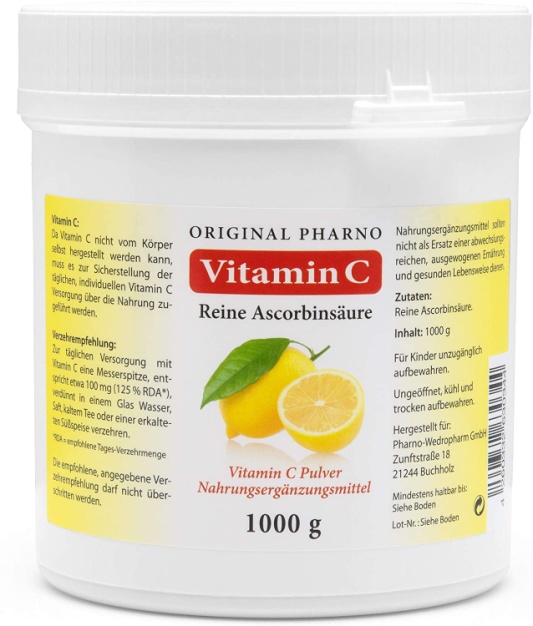 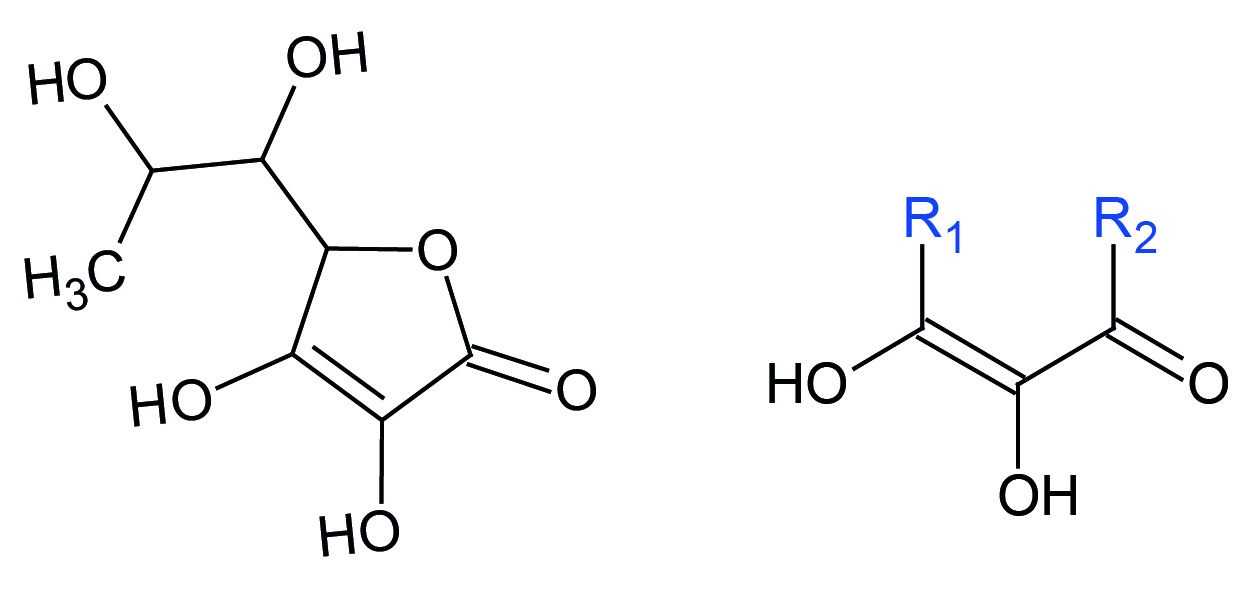 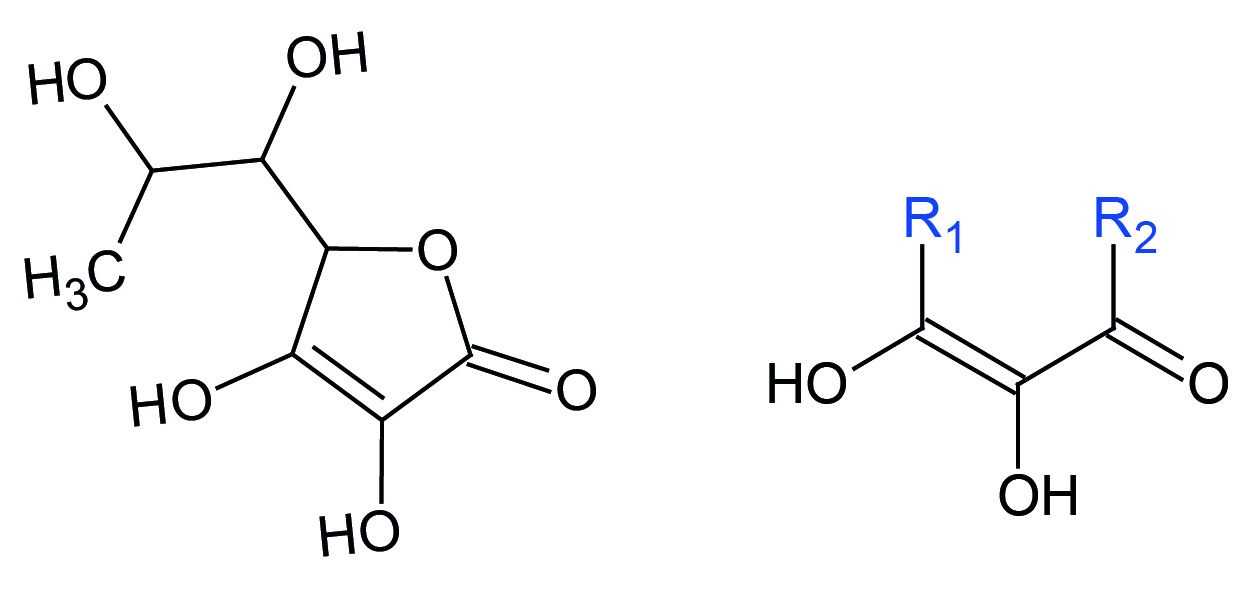 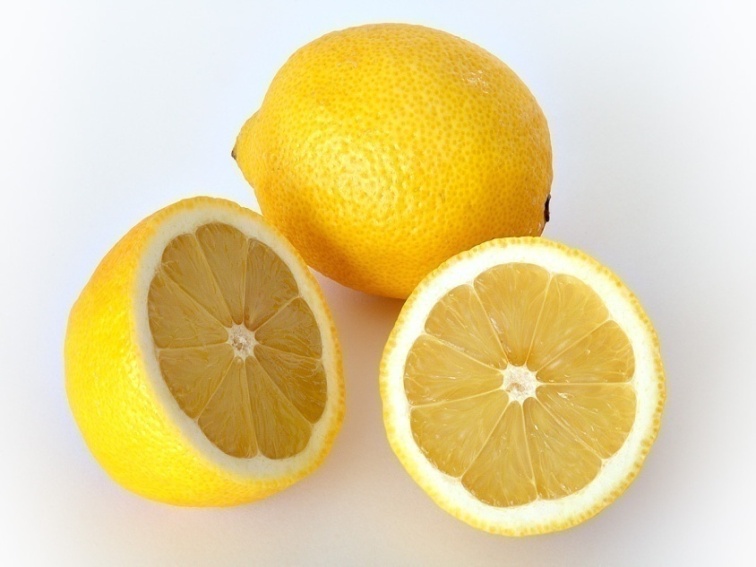 Ascorbinsäure ist ein Endiol!
Durch Titration von Getränken lässt sich z.B.  immer nur der Gesamtsäuregehalt (Citronensäure, Äpfelsäure, Ascorbinsäure) bestimmen → Redoxtitration
Exkurs: Warum ist Ascorbinsäure überhaupt eine Säure?
Exkurs: Warum ist Ascorbinsäure eine Säure
Gehaltsbestimmung Ascorbinsäure
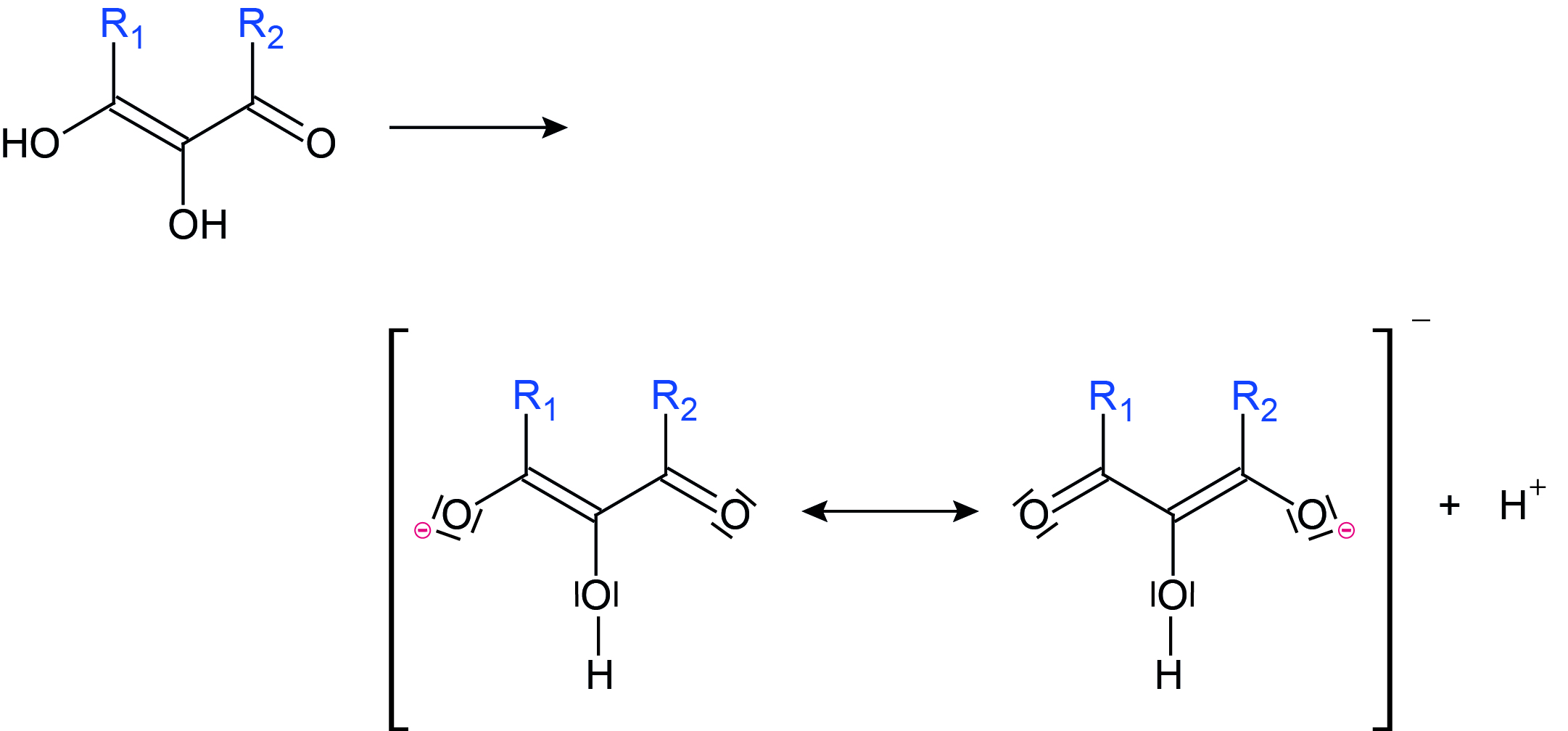 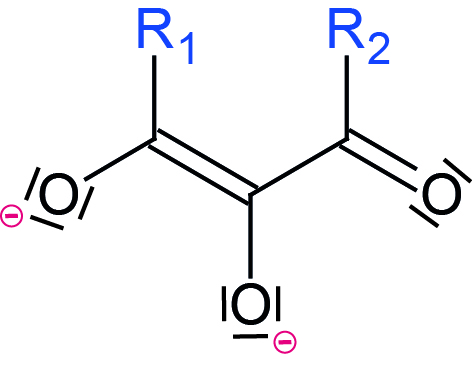 Endiol
Endiol-Anion mesomeriestabilisiert
Ascorbinsäure mit pka1 = 4,17 sogar eine stärkere Säure als 
Essigsäure  mit pKa = 4,75.
Reduktionmittel Ascorbinsäure
Redoxtitration Ascorbinsäure
Klassischer Weg mit Iod-Lösung  (unbeständig  beim Lagern)
+II
+I
+I
+II
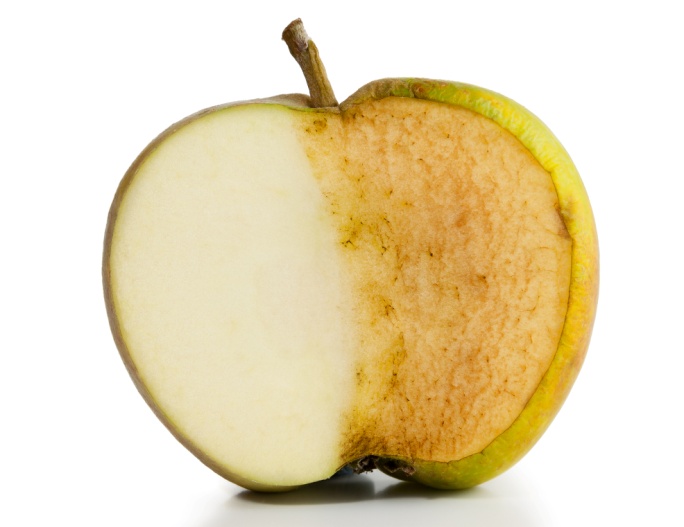 Schultaugliche Variante: stabile Iodatlösung
Schulvariante mit stabiler IodatlösungRedoxtitration Ascorbinsäure
Redoxchemie hinter der Titration
Endpunktbestimmung
Wenn alle Ascorbinsäure oxidiert ist, wird Iodat nicht mehr verbraucht und reagiert mit Iodid zu Iod weiter:
Ox:   AscH2  →    Ascox  +  2H+ + 2 e-    ∣ × 3
Re:  IO3- +  6 H+ + 6 e-  →   I-  + 3 H2O
Redox:  IO3-  + 3 AscH2  →   I- + 3 Ascox + 3 H2O
Redox:  IO3-  + 3 AscH2  →   I- + 3 Ascox + 3 H2O
IO3-   +  5 I-  +  6 H+     →  3 I2  +  3 H2O
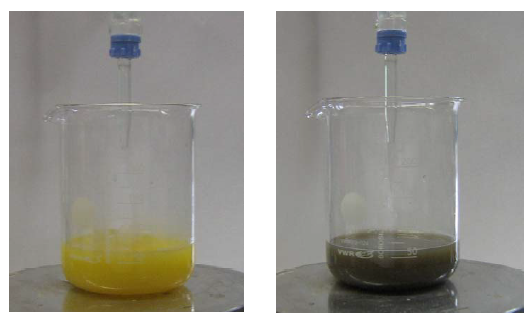 Welche Konzentration wählt man für die Maßlösung?
RechenspieleRedoxtitration Ascorbinsäure
Redoxchemie hinter der Titration
Festlegen der Konzentration der Maßlösung
Ox:   AscH2  →    Ascox  +  2H+ + 2 e-    ∣ × 3
1 : 3
Re:  IO3- +  6 H+ + 6 e-  →   I-  + 3 H2O
Redox:  IO3-  + 3 AscH2  →  I- + 3 Ascox + 3 H2O
1 IO3-  + 3 AscH2  →   I- + 3 Ascox + 3 H2O
1 Mol Iodat reagiert mit 3 Mol AscH2
⅓ Mol Iodat  ≙ 1 Mol AscH2
0,033 Mol Iodat ≙ 0,1 mol AscH2
Maßlösung Iodat: 0,0333 mol/l
Berechnung
1 ml Maßlösung Iodat ≙ 0,1 mmol/ml AscH2
1 ml Maßlösung Iodat ≙ 17,6 mg AscH2
Haltbare Stärkelösungen

 Zinkiodid-Stärke-Lösung
(Windaus)

 Stärke in gesättigter Kochsalzlösung
(1 g Stärke, löslich, in 100 ml gesättigter
Kochsalzlösung aufkochen).
Vitamin C – Gehalt in einer BrausetabletteRedoxtitration Ascorbinsäure
Herstellung der Probelösung
Durchführung der Titration
In einen 25 ml Erlenmeyer-Kolben 






geben und bis zum Farbumschlag nach 
blau mit Kaliumiodat-Lösung titrieren .
Brausetablette in Wasser lösen
  CO2-Entwicklung abklingen lassen
  Im Maßkolben auf 250 ml auffüllen
10 ml Probelösung
  3 Tropfen Stärke-Lösung
  10 Tropfen Schwefelsäure
  10 Tropfen Kaliumiodid-Lösung (5%)
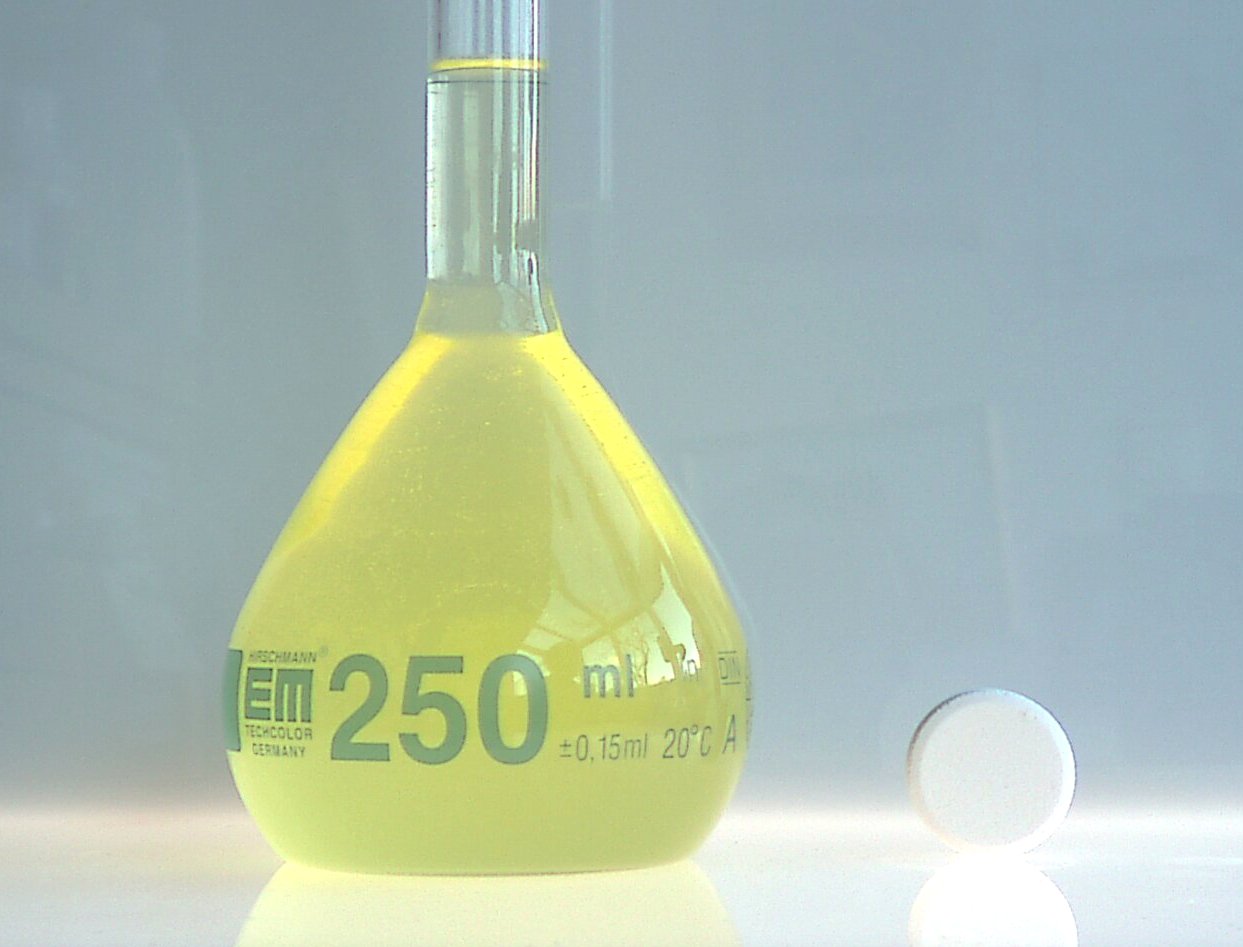 Hinweis:
Volumen der Probelösung an die Vitamin C –
Konzentration der Brausetablette anpassen!
Berechnung
1 ml Maßlösung 0,0333 mol/l Iodat ≙ 0,1 mmol/ml AscH2
1 ml Maßlösung Iodat ≙ 17,6 mg AscH2
Ergebnisse
Redoxtitration Ascorbinsäure
Zur Erinnerung:
1 ml Maßlösung Iodat ≙ 17,6 Ascorbinsäure/Vitamin C
Probevolumen
 nur 1/25 der
Gesamtmenge
m (Ascorbinsäure/Tablette): V (Iodat) × 17,6 mg/ml  × 25
m(Ascorbinsäure/Tablette): 0,53 ml × 17,6 mg/ml  ×  25

m(Ascorbinsäure/Tablette) 233 mg
Iodatbestimmung im Speisesalz
Prinzip der Rücktitration
Zugabe von Kaliumiodid
Umrechnungsfaktor:
̸
IO3-   +  5 I-  +  6 H+     →  3 I2  +  3 H2O
1 IO3-   +  5 I-  +  6 H+     →  3 I2  +  3 H2O
Titration des Iods mit Thiosulfat (0,01 mol/l)
Aus 6 mach 1
̸
2  S2O32- +  I2    →  1 S4O62- + 2 I-
∣ × 3
6  S2O32- +  3 I2    →  3 S4O62- + 6 I-
Umrechnungfaktor: ⅙
Die Teilgleichung wird mit 3 multipliziert,
damit die Iodmengen in beiden Teilgleich-
ungen gleich groß sind.
Berechnung
1 ml Maßlösung Thiosulfat ≙ ⅙ × 0,01 mmol/ml Kaliumiodat
1 ml Maßlösung Thiosulfat ≙  0,36 mg Kaliumiodat
Gehaltsbestimmung ChlorbleichlaugeRedoxtitration Chlorbleichlauge
Chlorbleichlauge ist eine Natriumhypochlorit-Lösung,
nur begrenzt haltbar (kühl und lichtgeschützt aufbewahren).
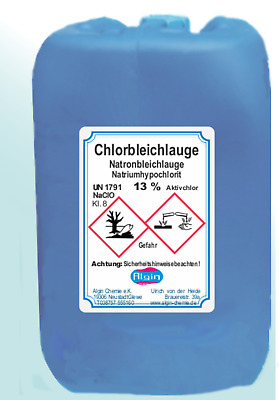 Probevorbereitung
1 ml Chlorbleichlauge auf 100 ml im Maßkolben mit Wasser verdünnen
Prinzip der Titration
Die Probelösung angesäuert und mit Kaliumiodidlösung versetzt
ClO-  +   2 H+   +   2 I-  →   Cl-   +    H2O   +   I2
Nach 10 min wird das entstandene Iod mit Natriumthiosulfat 
unter Stärkezusatz titriert
I2 + 2 S2O32-   →    2 I-     + S4O62-
Endpunktbestimmung
Entfärbung (zeigt an, wenn kein Iod mehr vorhanden ist)
Was ist EDTA?Grundlagen der Komplexometrie
EDTA steht für Ethylenediaminetetraacetic acid
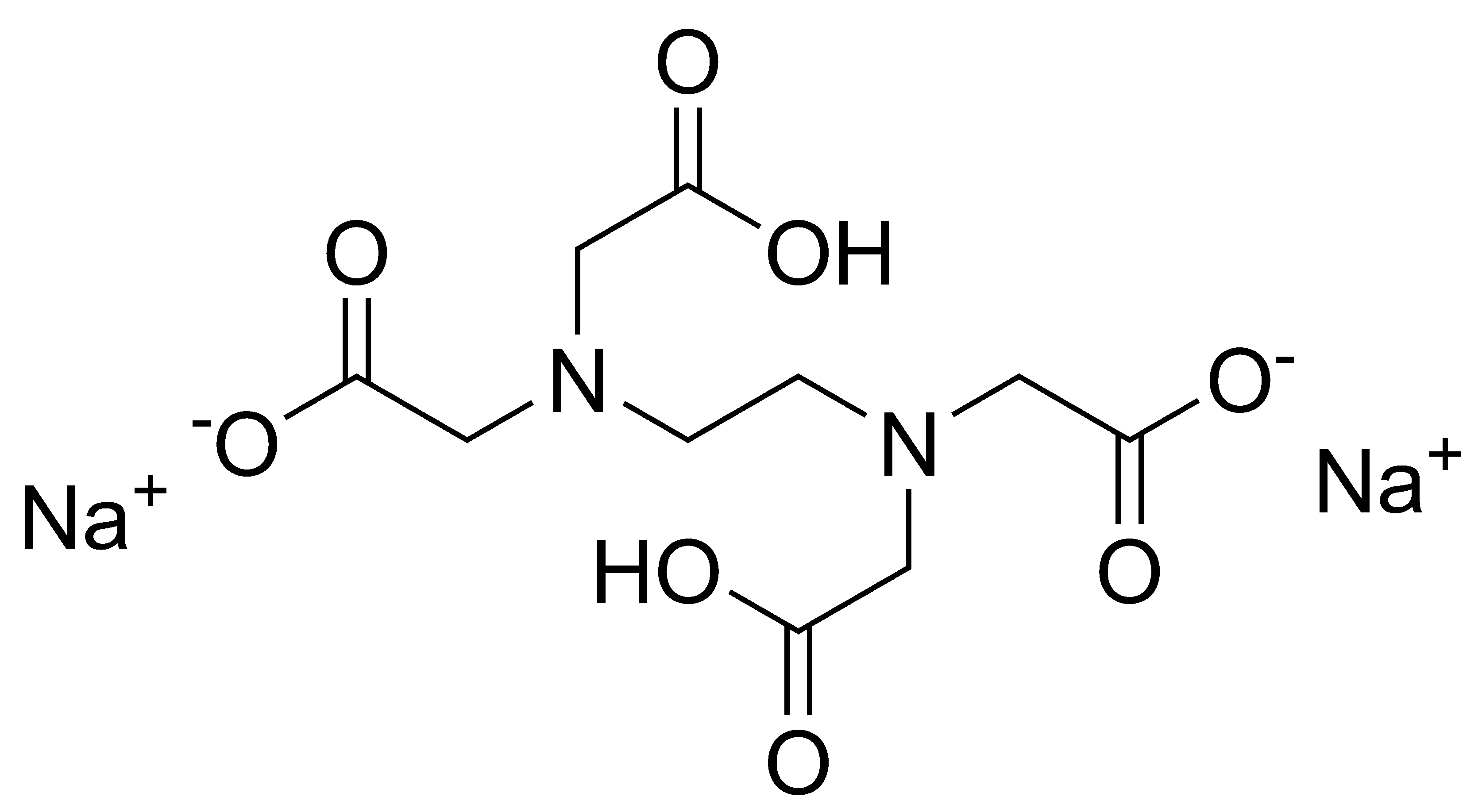 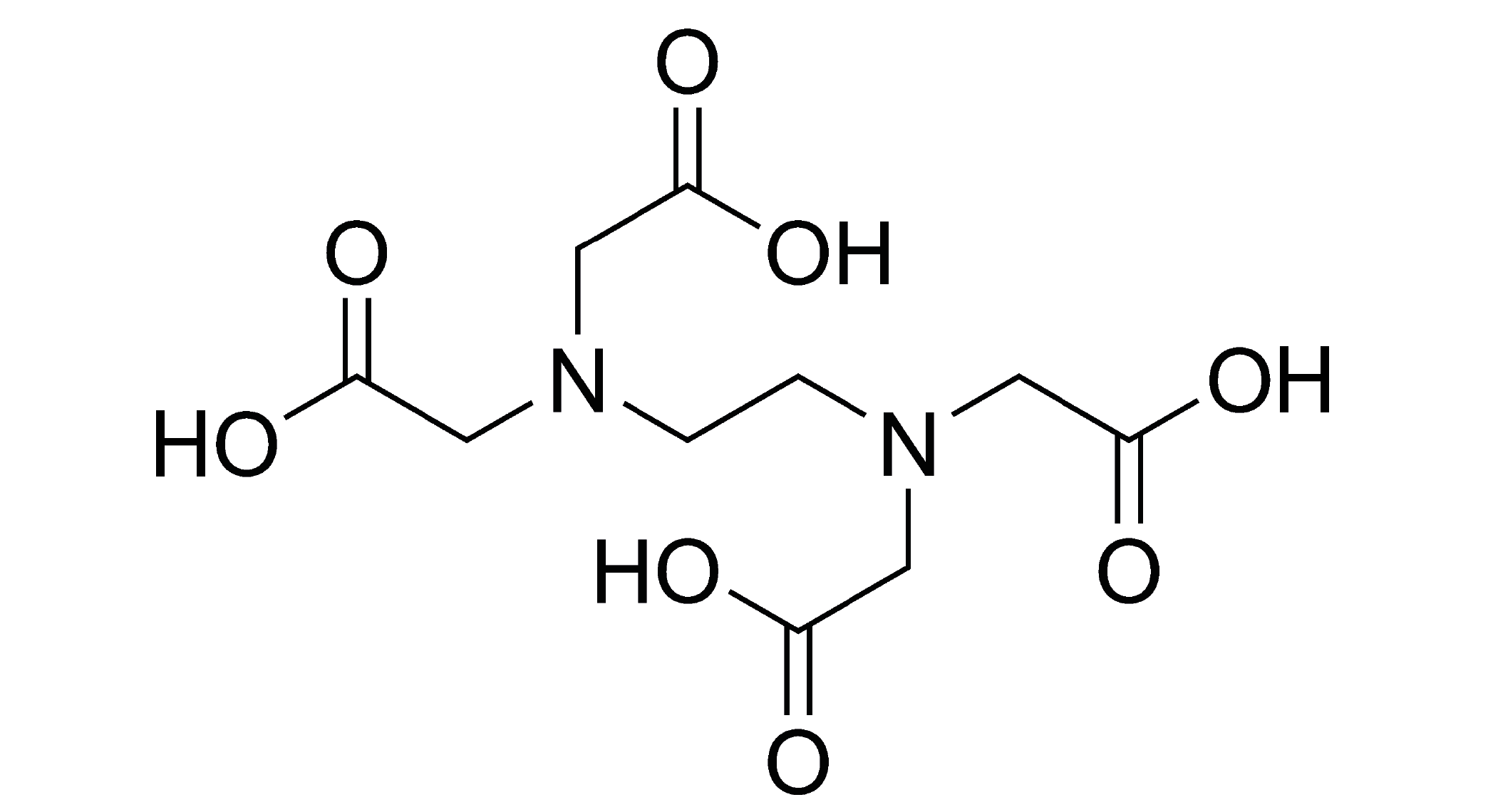 Handelsnamen der Säure:
  Titriplex II
  Idranal II
Handelsnamen des Di-Natriumsalzes:
  Titriplex III
  Idranal III
Di-Natriumsalz besser wasserlöslich, wird meist verwendet!
Chelatkomplexe zur MetalltitrationGrundlagen der Komplexometrie
EDTA ist ein 6-zähniger Ligand 

1 Molekül EDTA bindet 1 Metallion
   Stoffmengen-Verhältnis 1: 1
   Macht die Berechnung leicht
   1 ml 0,1 mol/l EDTA-Lsg 
	≙  0,1 mmol/ml Me2+ 
Für die Titration mit verschiedenen 
	Metallionen geeignet
Indikator nötig, der anzeigt, wann alle 
	Metallionen komplexiert sind
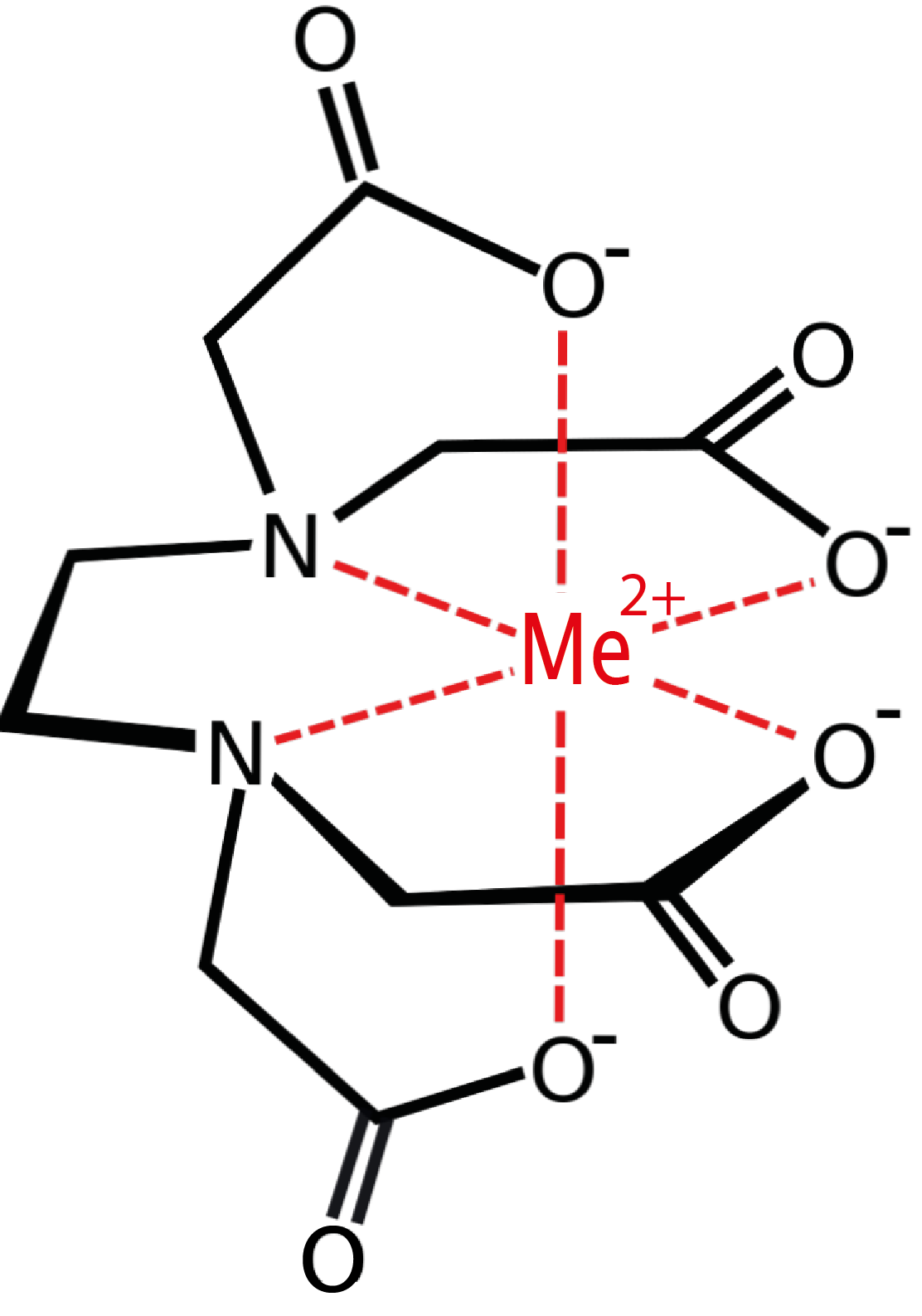 Me2+ + H2EDTA2- + 2 H2O ⇄ [MeEDTA]2- + 2 H3O+
Komplexometrische Metall-IndikatorenGrundlagen der Komplexometrie
Metallindikatoren sind organische Farbstoffe, die mit Metallionen einen Komplex eingehen können (der aber schwächer sein muss, als der mit EDTA). Durch die Komplexierung ändert sich die Farbe (diese ist meist auch pH-abhängig).
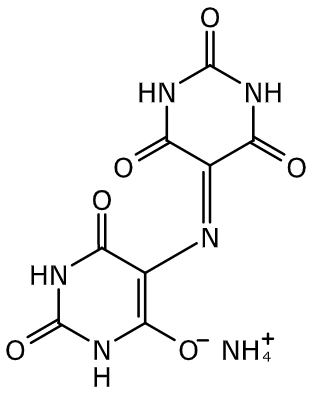 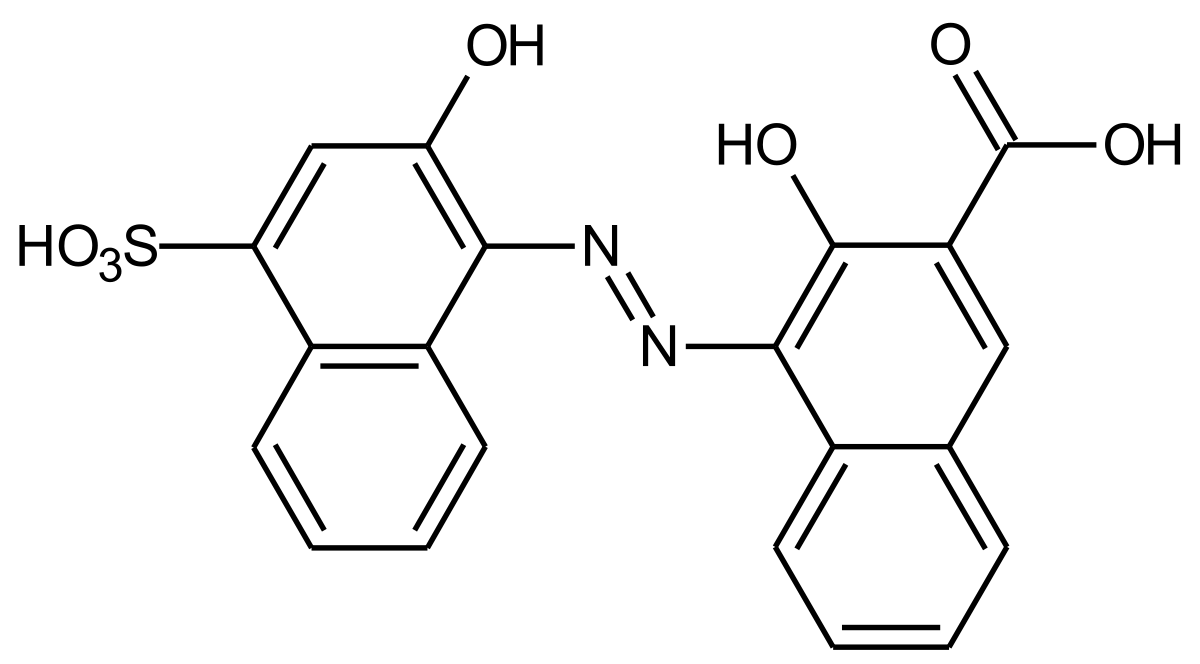 Calconcarbonsäure
Farbwechsel: blau – violett
Spezifisch: Ca2+
Ammoniumsalz der Pupursäure
Farbwechsel: schwach orange – violett
Ca2+, Cu2+,Co2+, Ni2+
Ablauf einer komplexometrischen TitrationGrundlagen der Komplexometrie
Me2+ = Metallionen, die zu bestimmen sind
EDTA = EDTA-Maßlösung
Indikatoreaktion (unter Farbwechsel):
Me2+ + Ind2-    ⇄    [MeInd]
Komplexierungsreaktion:
[MeInd]  + H2EDTA2- → [MeEDTA]2- + 2H+ + Ind2-
Pufferreaktion:
Fängt H+ weg, zieht Reaktion auf die Produktseite
Reagenzien KomplexometriePraktische Durchführung
ETDA-Lösung, 0,1 mol/l
 	37,22 g EDTA Dinatriumsalz Dihydrat in 1 l Wasser lösen
 	Sofort in Kunststoffflasche umfüllen (Reaktion mit Glaswand)
Calconcarbonsäure-Verreibung
1 g Calconcarbonsäure mit 100 g Natriumchlorid in einer Reib-schale sorgfältig miteinander verrieben
Murexid-Verreibung 
1 g Murexid mit 100 g Natriumchlorid in einer Reibschale sorgfältig
miteinander verreiben.
Bestimmung von Ca2+ in BrausetablettenPraktische Durchführung
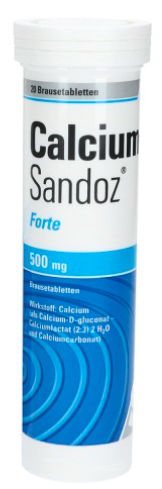 Herstellung der Probelösung:
Brausetablette in dest. Wasser lösen, nach Abklingen der Gasentwicklung im Maßkolben auf 250 ml auffüllen.
Durchführung der Titration:
 	10 ml Wasser im Erlenmeyerkolben, 25 ml,      	vorlegen
	1 ml Probelösung dazugeben
   10 Tropen Natronlauge, 2 mol/l, dazugeben
	1 Spatelspitze Murexid-Verreibung 	dazugeben
 	Mit EDTA-Lsg., 0,1 mol/l, bis zum Farbumschlag 	von hellorange nach violett titrieren.
Berechnung: Ca-Ionengehalt
1 ml EDTA 0,1 mol/l = 0,1 mmol/ml Ca2+
1 ml EDTA = 4 mg/ml Ca2+



0,5ml x 4 mg/ml x 250
Probevolumen
 nur 1/250 der
Gesamtmenge
Gehalt pro Tablette: 500 mg
Literatur
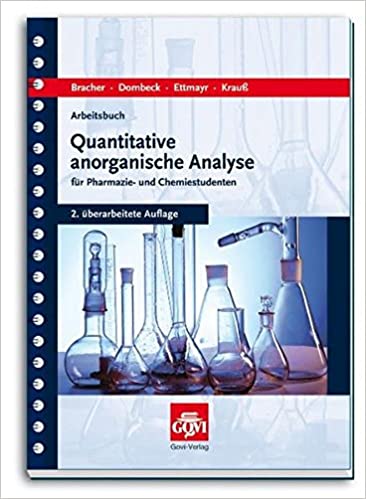 Arbeitsbuch quantitative anorganische Analyse: für Pharmazie- und Chemiestudenten (Govi) Broschüre – 15. Oktober 2013
von Franz Bracher (Autor), Frank Dombeck (Autor), & 3 mehr
26,90 Euro
Materialien
Die Materialien werden unter folgender Adresse bereitgestellt:
www.fachreferent-chemie.de
Kontakt zu den Autoren:
wolfgang_proske@web.de
bcschwab@web.de